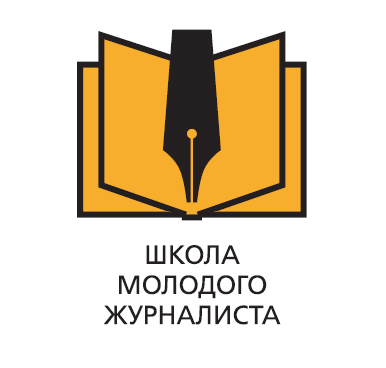 «АНАЛИТИЧЕСКИЕ

 ПУБЛИЦИСТИЧЕСКИЕ

 ЖАНРЫ»
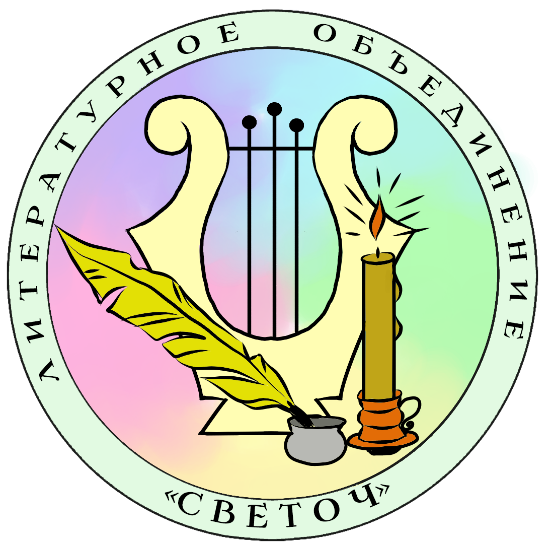 Жанры публицистики
(журналистики)

Информационная

Аналитическая

Художественная
Аналитические жанры: 
интервью, 
рецензия, 
статья, 
отчет, 
комментарий, 
корреспонденция, 
журналистское 
расследование, 
опрос, 
беседа,
 социологическое резюме, 
анкета, 
мониторинг,
рейтинг, 
обозрение, 
обзор СМИ, 
прогноз, 
версия, 
эксперимент, 
письмо, 
исповедь, 
рекомендация, 
пресс-релиз.
Интервью содержит в себе анализ факта и отвечает на вопросы: почему? каким образом? что это значит? и так далее. Роль автора заключается в том, чтобы своими вопросами задать направление, которое осуществляет интервьюируемое лицо. В примере сначала вводится социально-значимая проблема, после чего задается тон анализу. Затем идет само интервью. Оно посвящено не столько информационному поводу, сколько мнению эксперта в заявленной проблеме.
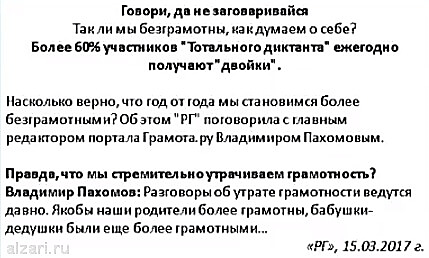 Рецензия. Основу рецензии составляет критический отзыв о произведениях художественной литературы, науки, искусства и так далее. Целью рецензии является не просто осветить данное информационное явление. Нужно проанализировать его значение или культуру в той среды, для которой оно вышло. Это может быть спектакль, фильм и так далее. В примере заявляется, что будет анализироваться и кто будет анализировать. А дальше следует сам анализ темы.
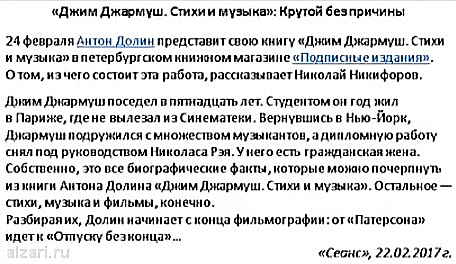 Статья является главным аналитическим жанром. Здесь наблюдается глубинный анализ актуальных, общественно значимых процессов, ситуаций, явлений и управляющих ими закономерностей. Аналитика предмета создана так чтобы читатели смогли и дальше размышлять над интересующими ими вопросами.
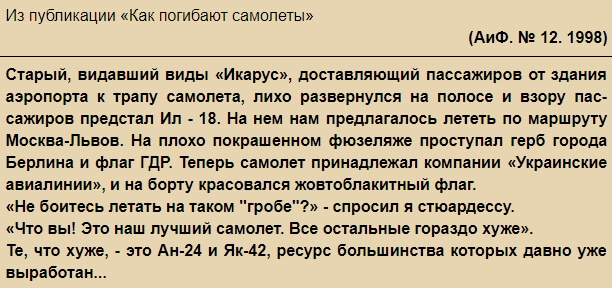 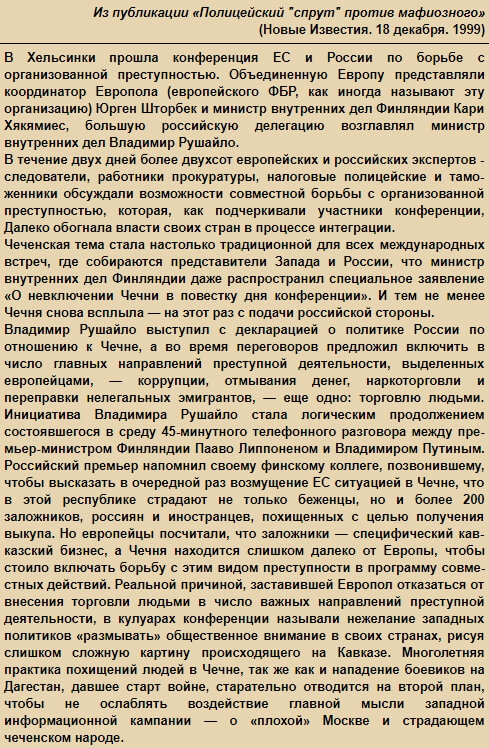 Отчет 
Предметами использования аналитического отчета являются различные доклады, конференции, собрания и так далее. Здесь показывается взаимосвязь выводов, оценок в речах выступающих и выносится оценка выступления участников мероприятия. Это своего рода отчет-объяснение или оценка причин, проблемы или какого-то процесса.
Комментарий – с его помощью можно выражать свое отношение к различным событиям, создавать связанные с ним проблемы и задачи. В таком жанре журналистики всегда присутствует анализ какого-то явления, уделяется большое внимание на главные факты, дается их оценка и прогноз события. Обязательно должен присутствовать вывод.
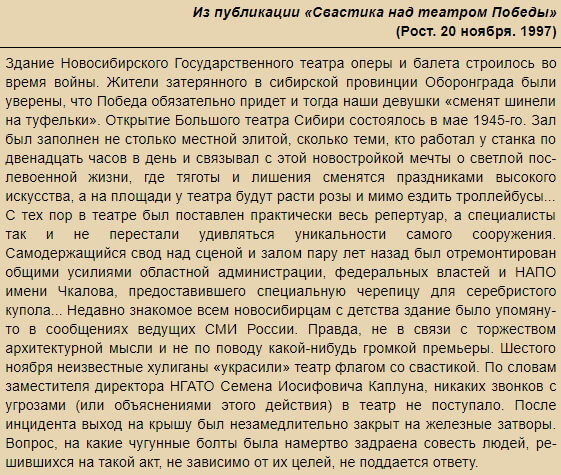 Корреспонденция выясняет причины события или явления. Определяет их ценность, дает прогноз развития и так далее. Первоисточником сообщения является автор. Главным предметом данного жанра выступает один самый важный факт события. А остальные более мелкие детали являются лишь дополнительным материалом для освещения.
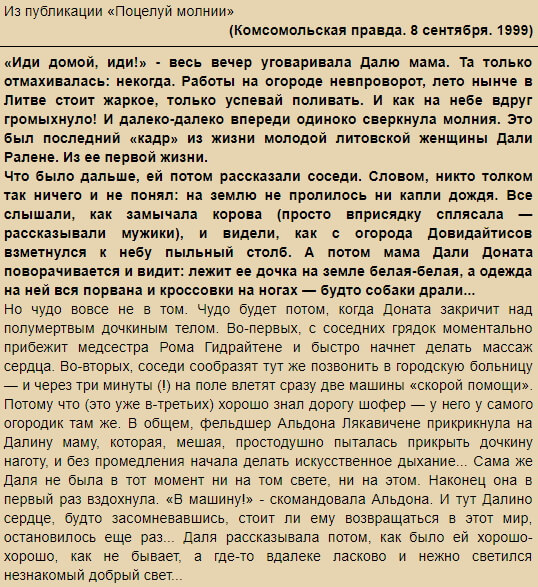 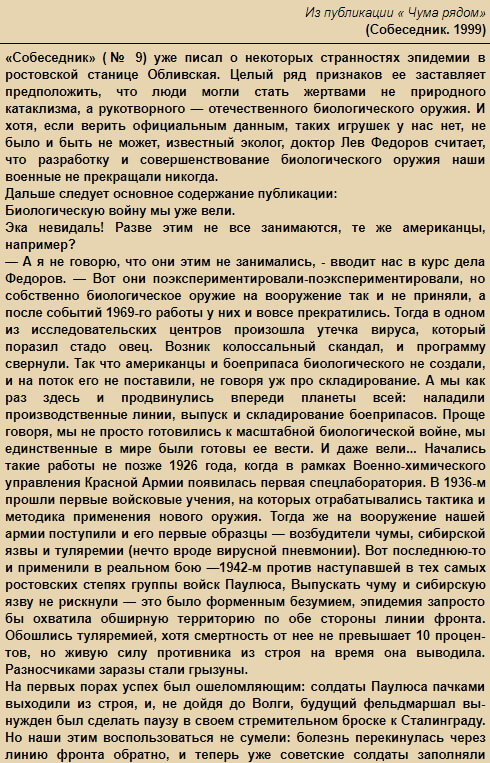 Журналистское расследование                 включает в себя элементы статьи, корреспонденции и репортажа.  Предметом выступает общественно значимая тема. Определяются причины и виновники данного события. Идет поиск решения проблемы. Автор принимает непосредственное участие в расследовании. Благодаря этому его аудитория тоже находится в центре истории. Выявляется сопоставление фактов, изучаются улики, идет поиск виновных и так далее.
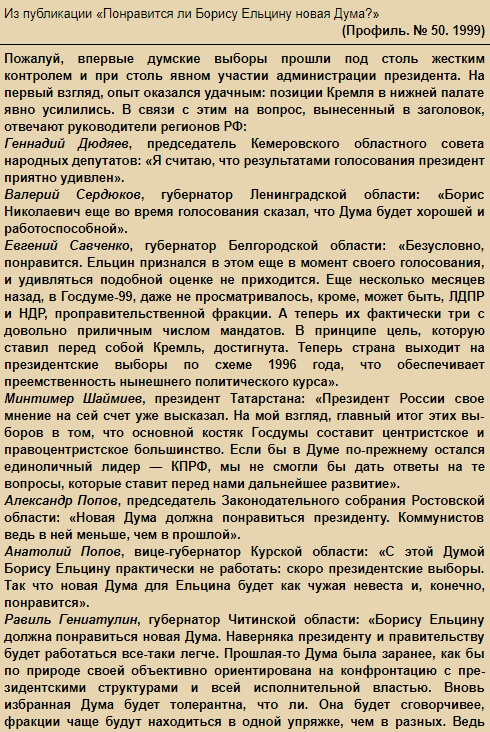 Опрос 
очень схож с информационным в виде ответа на вопрос. Единственное, в данном жанре присутствуют элементы аналитики. Ведь автор задает еще и такие вопросы, как: в чем причина, как это объяснить, почему и так далее. Очень часто такой жанр используется в общественно-политических и деловых изданиях.
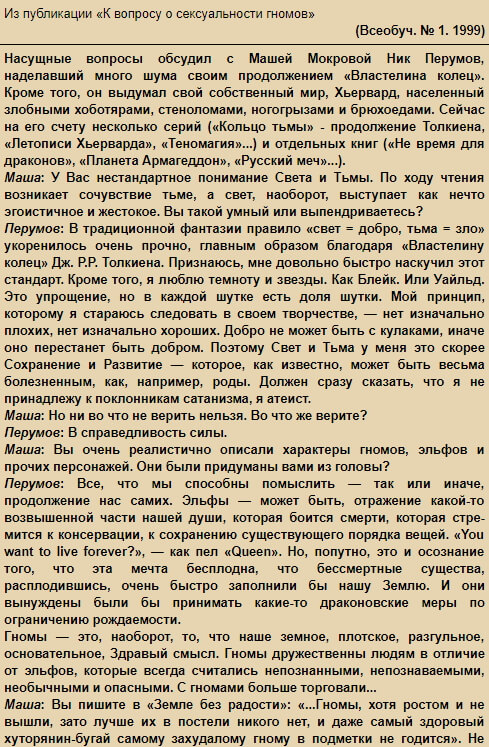 Беседа 
схожа с интервью. Отличием является то, что автор не только может задавать вопросы, но и сам выстраивать содержание будущего текста. Данный жанр хорошо использовать, когда тема не сразу может поддаваться истолкованию.
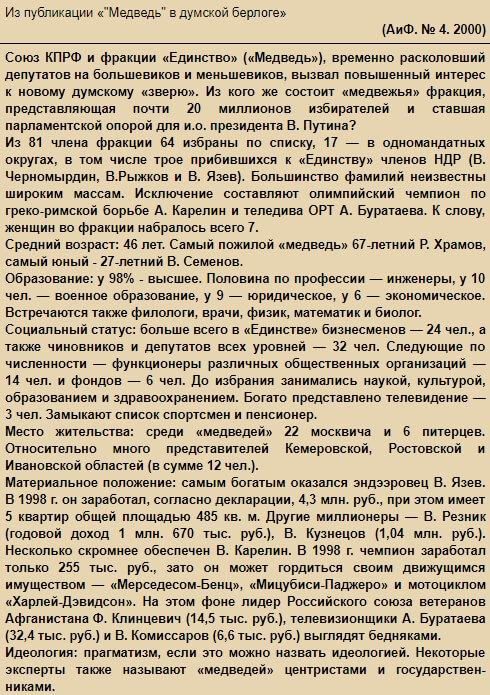 В социологическом резюме публикуются краткие итоги различных социологических исследований. Автор может комментировать эти данные исследований и публиковать их в разной последовательности.
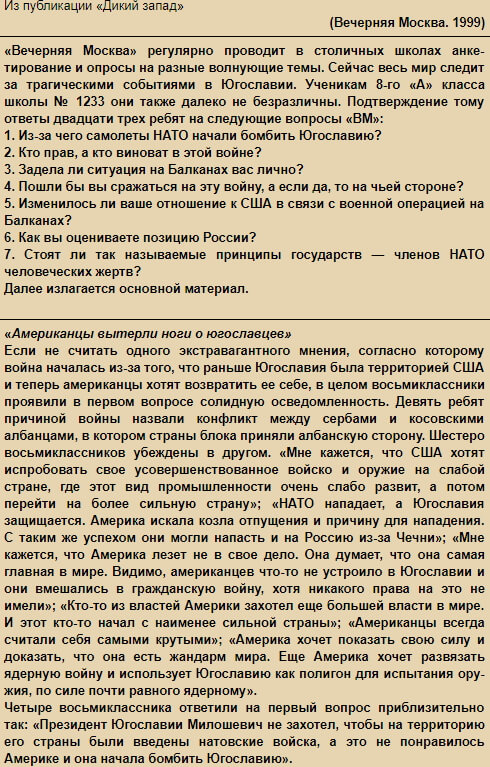 Анкета 
очень хорошо помогает журналистам в сборе разнообразной информации. При анкетировании задается много вопросов для широкого круга людей. В результате возникает своеобразная публикация с определенными чертами.
Мониторинг — это отслеживание какого-то явления и замер определенных его параметров. Предметом являются конкретные характеристики данного явления.
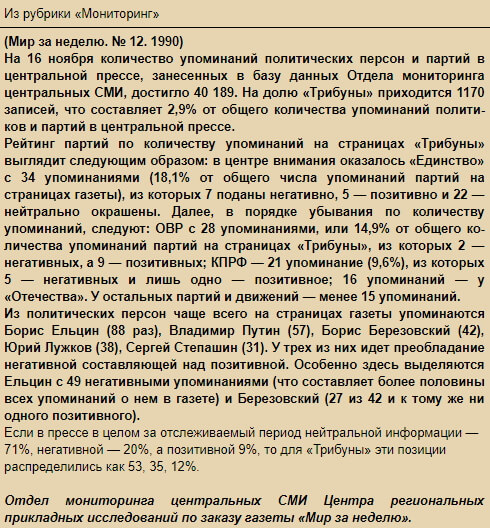 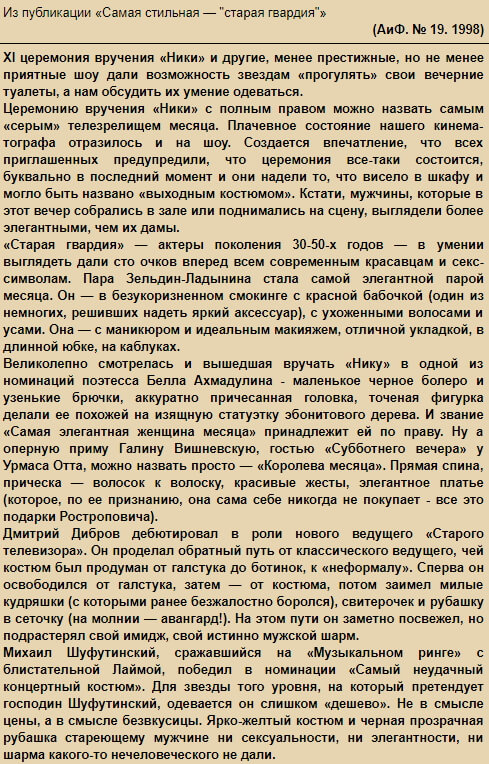 В рейтинге предоставляется ранжирование схожих явлений по определенному признаку. Проводится аналогия и сравнение предметов. Данный жанр очень часто используется в различных сферах деятельности. Это может быть рейтинг политиков, бизнес-компаний, спортсменов, музыкантов и так далее.
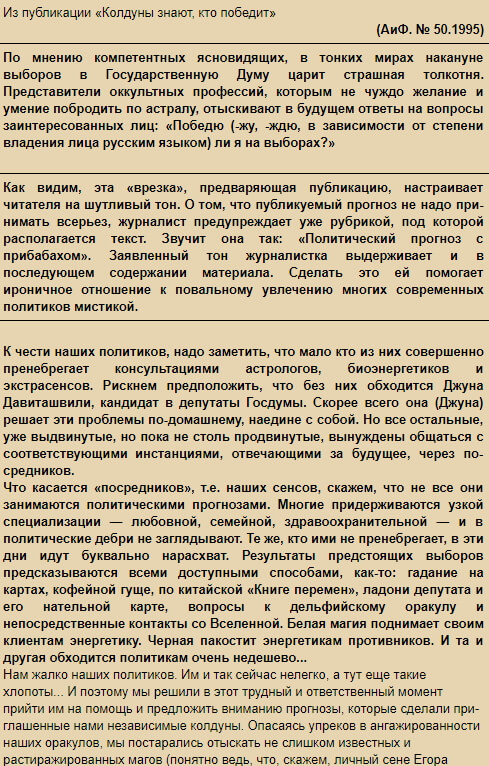 Прогноз 
В прогнозе дается суждения автора о том, что будет в будущем в тех или иных явлениях. В качестве авторов тут в основном выступает не журналист, а различные эксперты, ученые и специалисты.
Версия состоит из неполных доказательств. Здесь нет конкретных выводов. Наблюдается лишь метод исследования в виде домыслов и вымыслов.
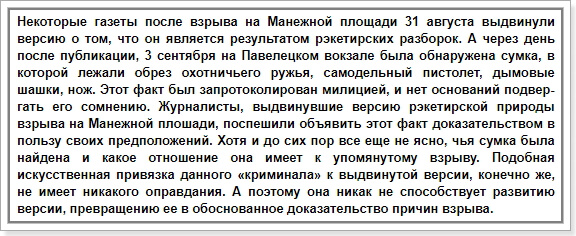 Письмо в СМИ — это более простая форма публикации. Иногда издания публикуют читательские письма чтобы разнообразить материал. Так появляются различные мнения об определенных ситуациях. К тому же это помогает читателям ощутить свой вклад в развитие самого издания. Письма читателей могут быть адресованы конкретным личностям, группам или населению страны.
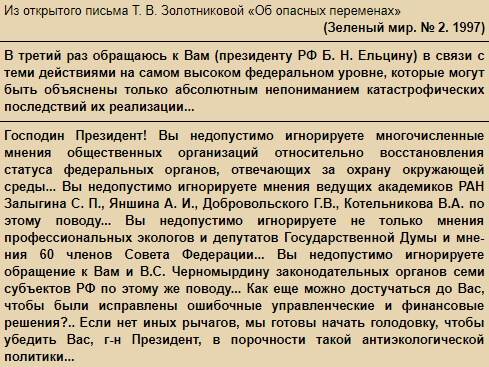 Эксперимент в журналистике проводится по любому поводу. Здесь речь идет о специально организованной журналистом практической ситуации.
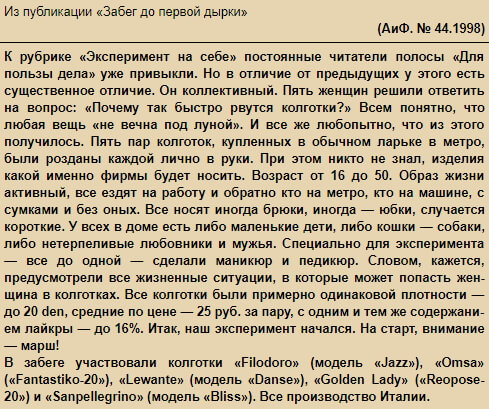 Исповедь
Предметом исповеди является внутренний мир автора. Здесь он объясняет какой-то поступок, делится своим опытом, дает примеры для преодоления беды.
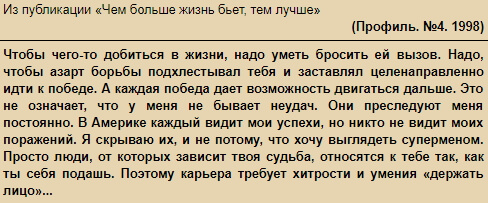 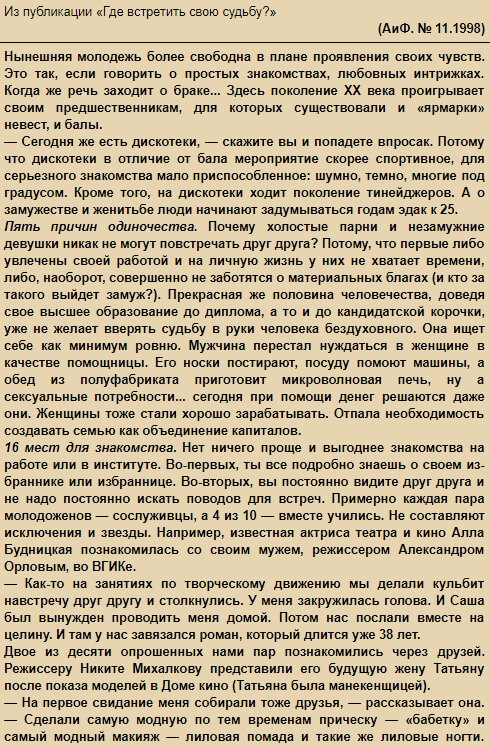 Рекомендация (совет) — это информация, в которой содержатся способы решения определенных задач. Как правило, такой жанр журналистики публикуется в виде инструкции. Здесь автор объясняет почему нужно сделать именно так и что это даст.
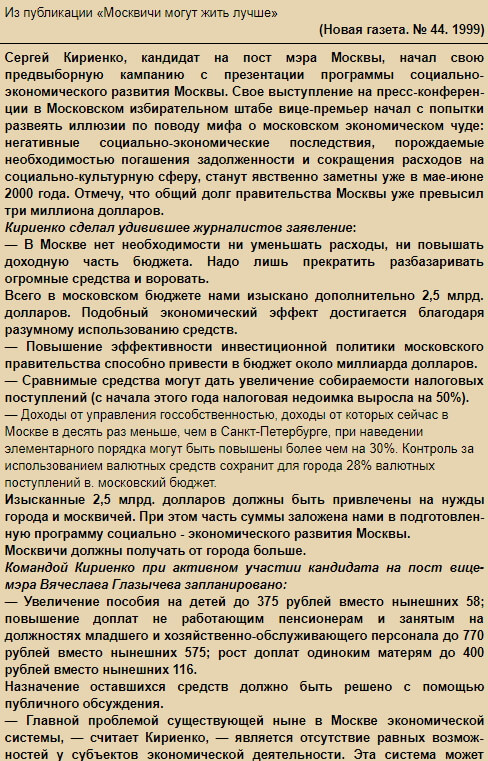 В пресс-релизе рассказываются о достоинствах какой-нибудь компании или специалиста. Анализируются качества и достоинства для общественной аудитории. Иногда приводятся различные доказательства того, что эта компания успешно может решить определенные проблемы общества. В качества аргументов приводятся примеры успешной деятельности.
Обзор СМИ 
В обзорах СМИ изучают информацию и подводят итоги по различным литературным публикациям, теле и радио программ. Могут рассматриваться темы, обсуждаемые прессой. Автор может информировать о том, что публикуют другие издания.
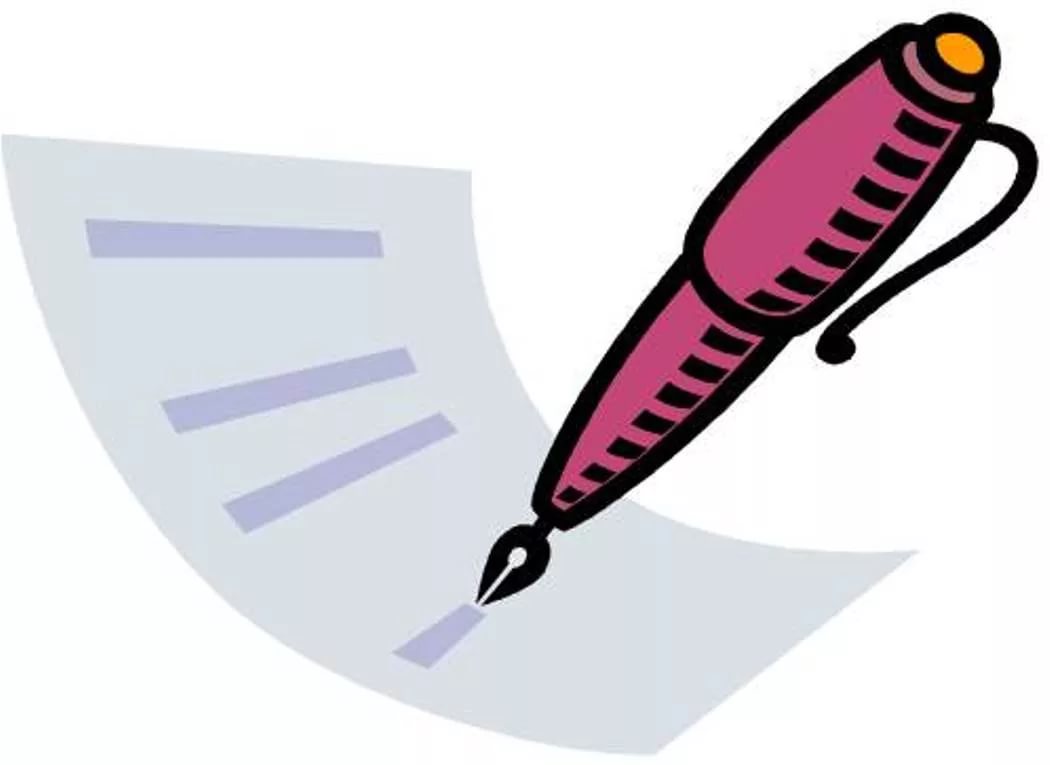 Обозрение
В обозрении наглядно освещаются мысли обозревателя и общественных событий. Обозреватель формирует интерес у своей аудитории, рассказывает ей о различных событиях. В этом жанре происходит наблюдение за определенными событиями с последующим их анализом.